LOGO
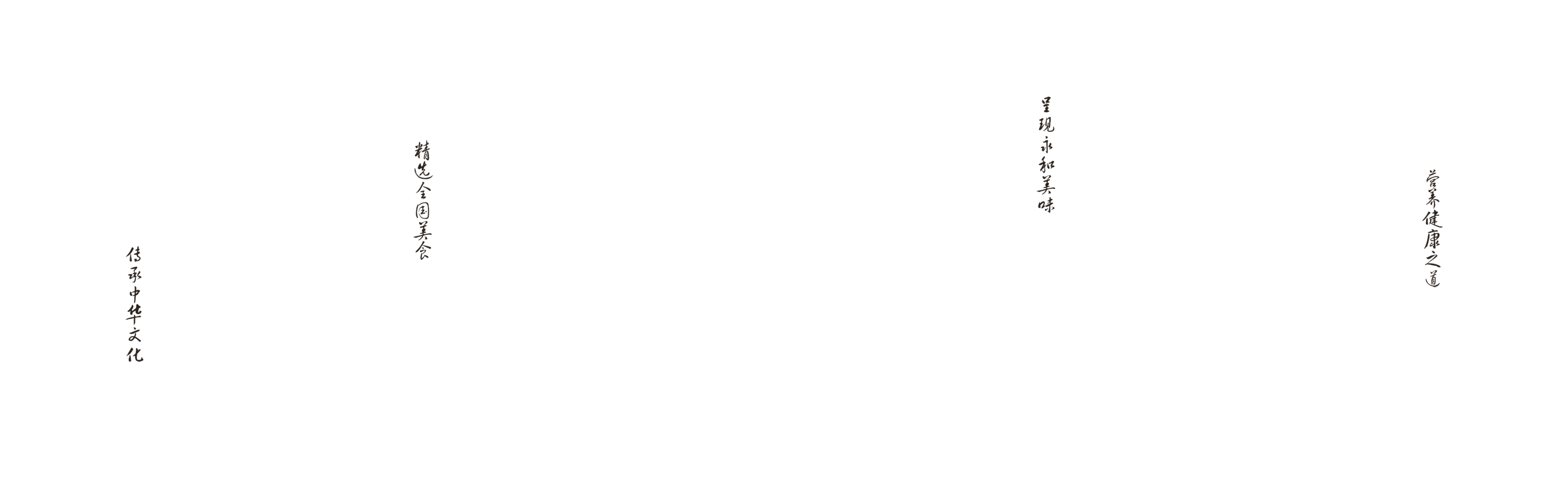 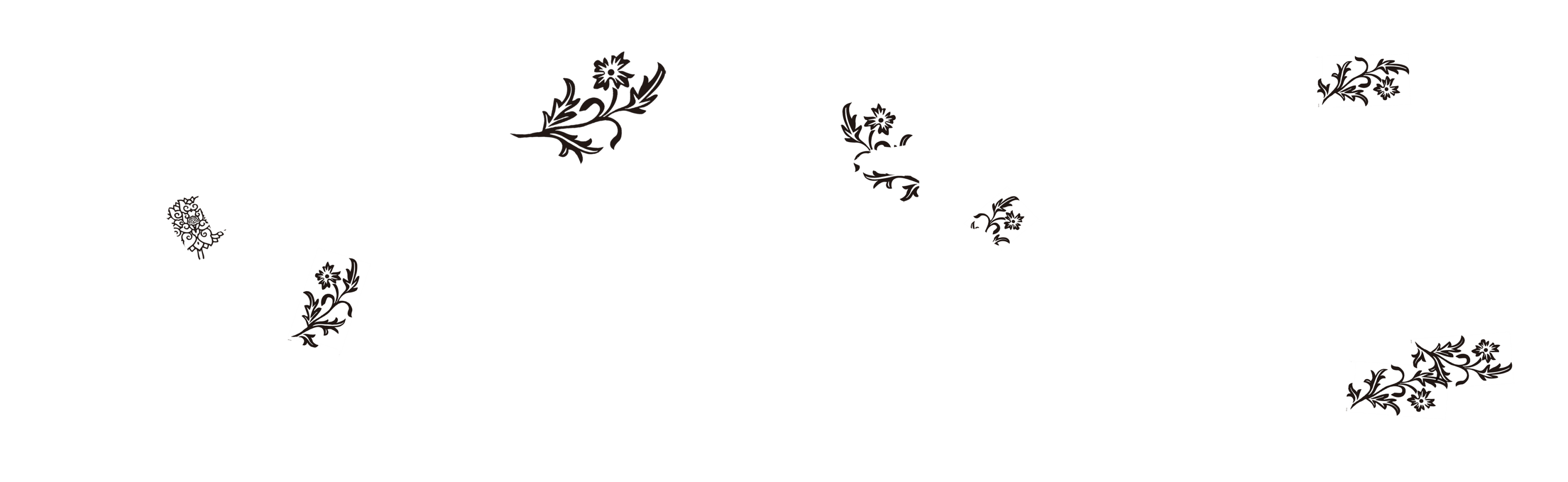 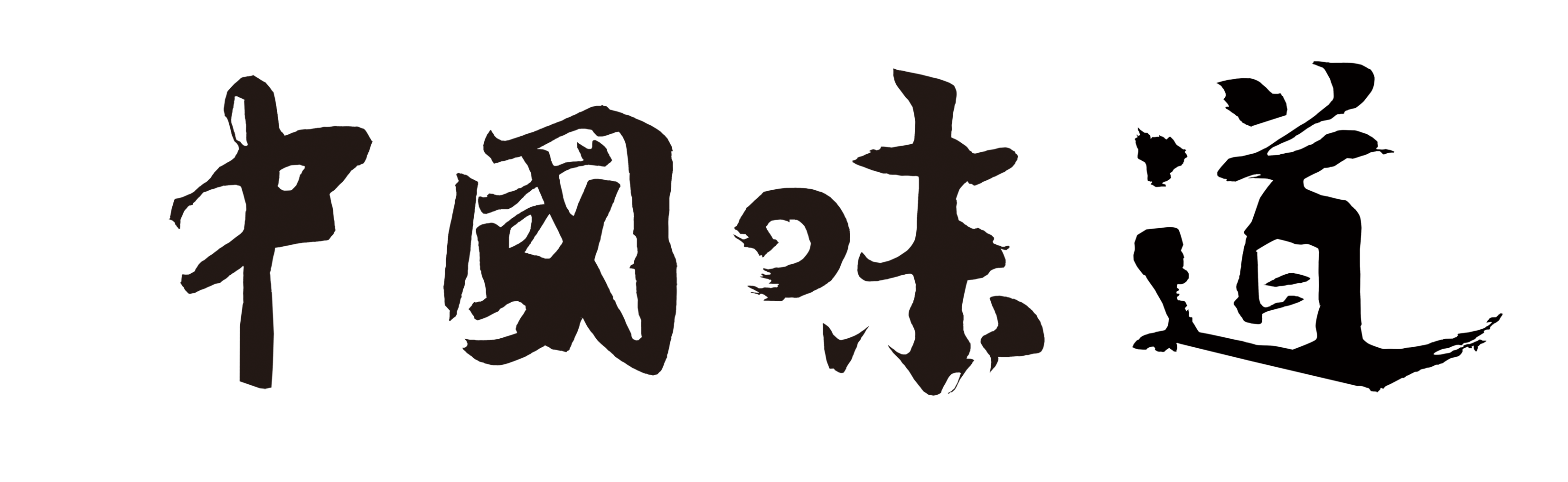 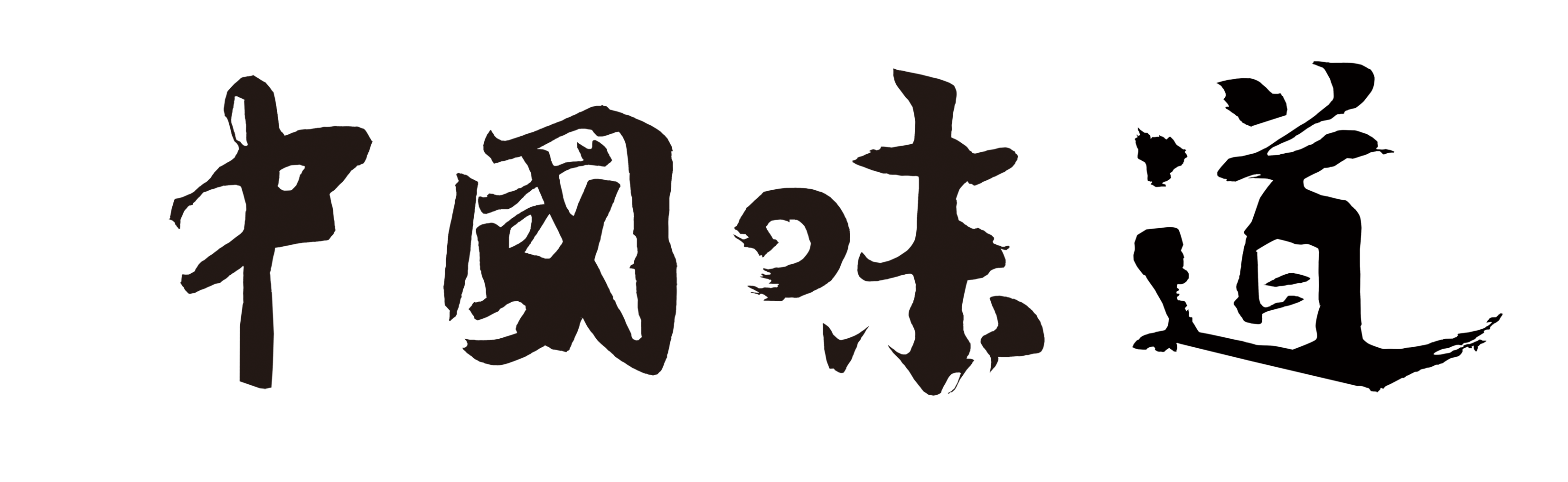 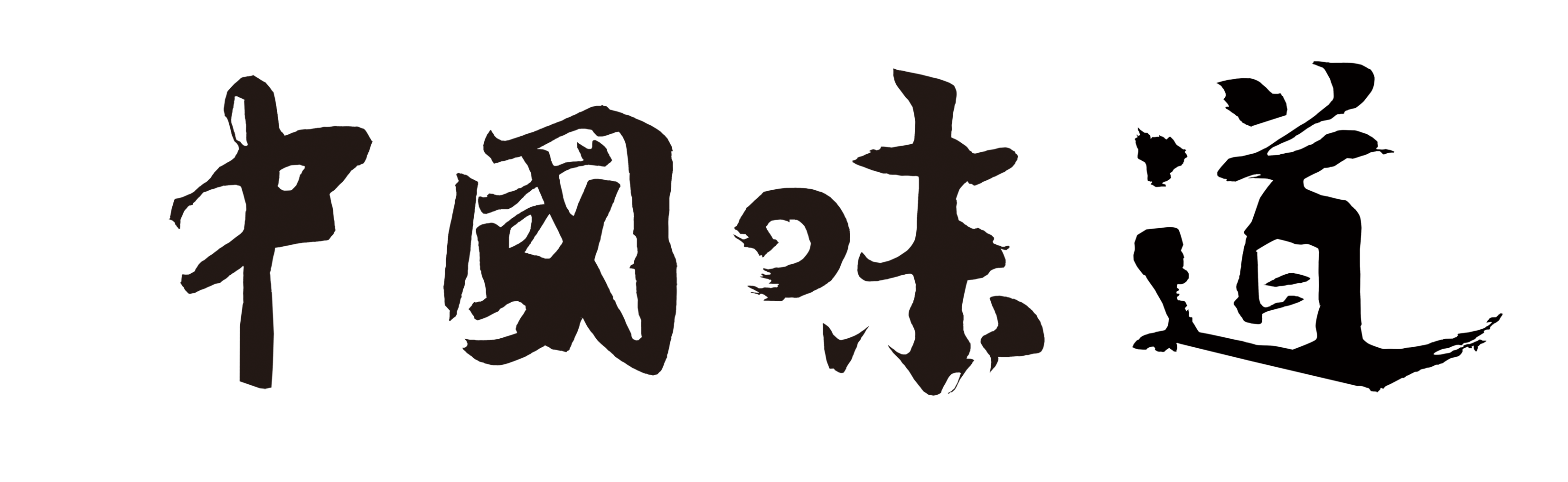 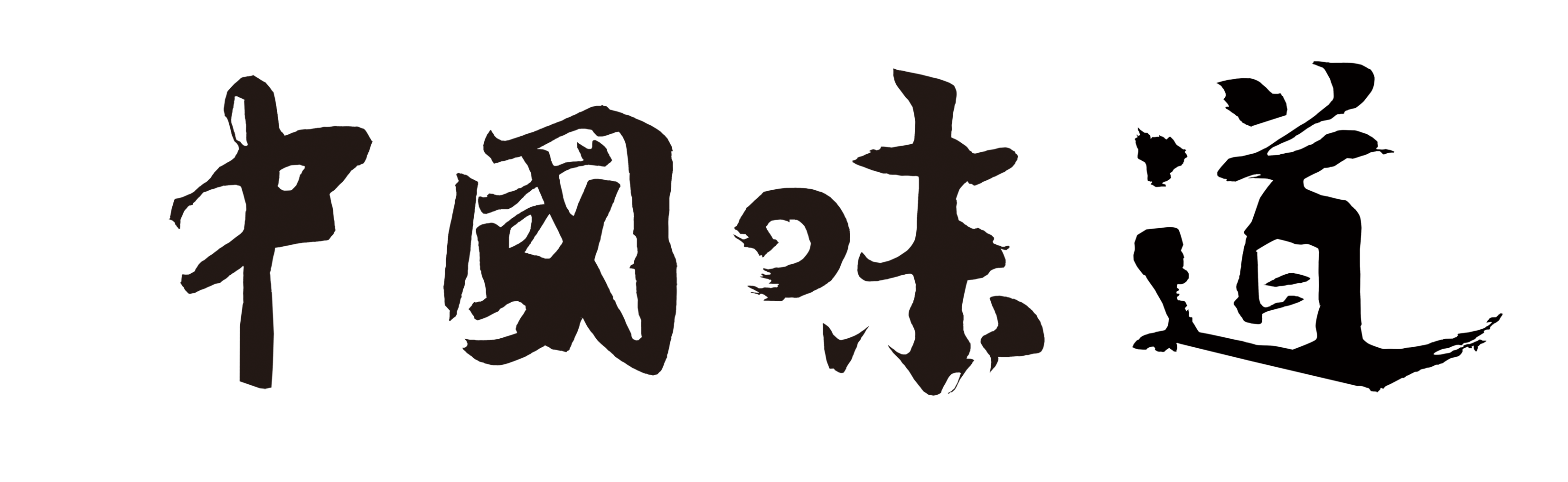 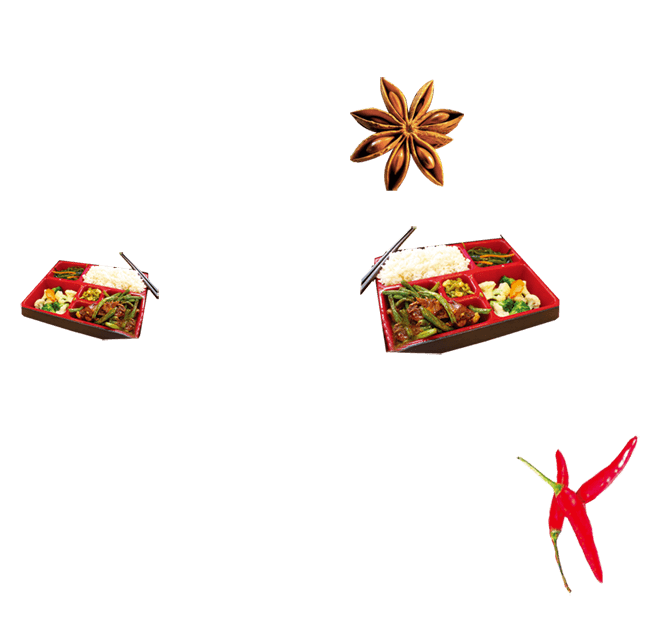 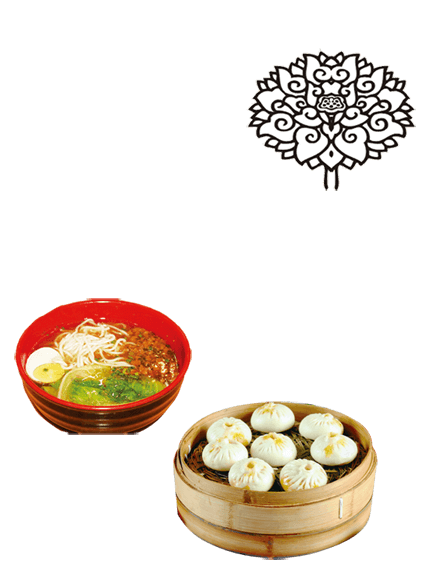 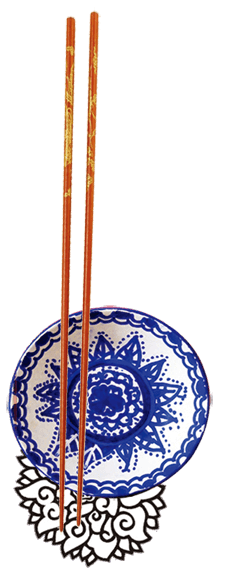 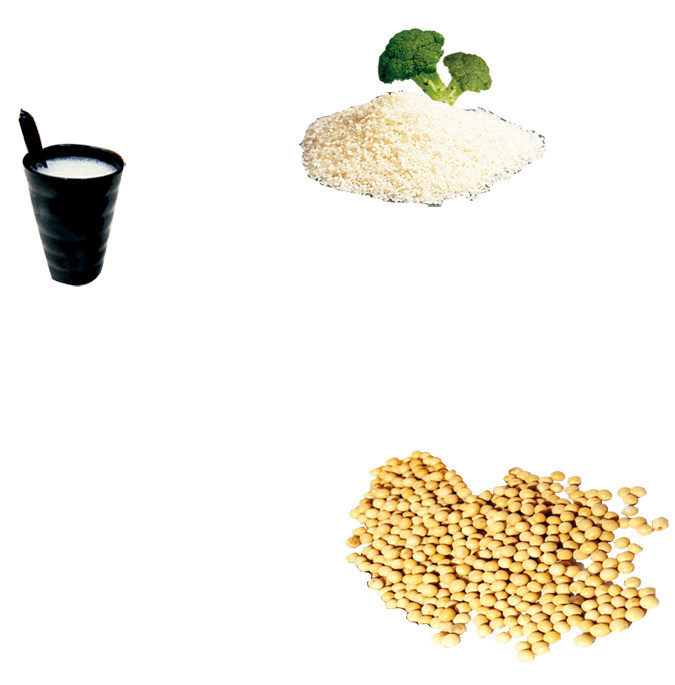 中国传统美食文化
We know, is amazing, but that's all!
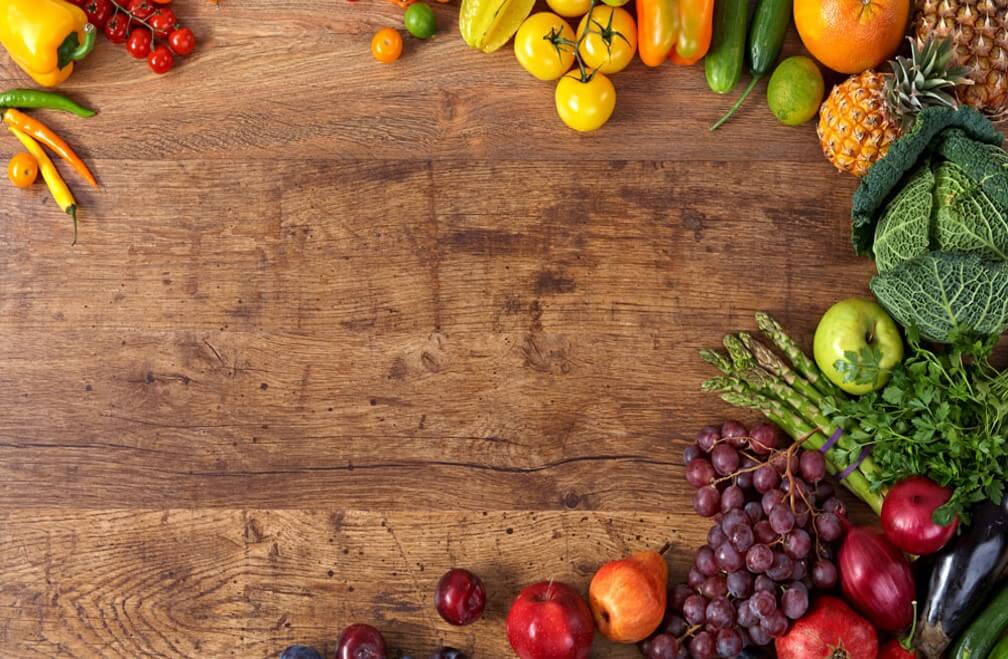 输入您的章节标题
输入您的章节标题
输入您的章节标题
输入您的章节标题
目 录
contents
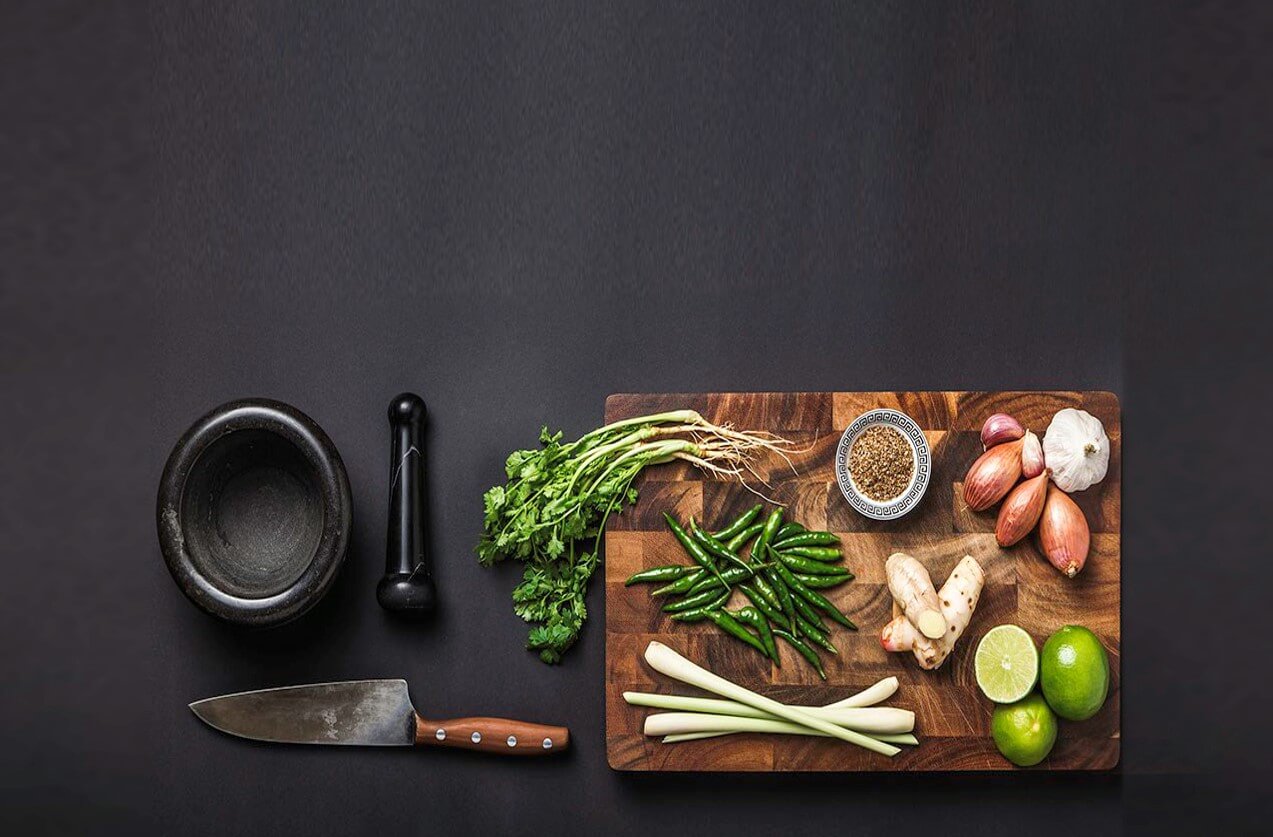 简 介
1.如何修改图片：第一，选中需要替换的图片——右键更换图片——双击图片在格式工具栏中即可看到图片的裁切工具。第二，选中需要替换的图片——右键——设置图片格式——填充——图片或纹理填充中选择“文件”即可替换图片。
2.幻灯片母板问题：本PPT中封面、封底、目录页、页面标题都在ppt视图——幻灯片母板中统一修改。
3.字体问题：本ppt中使用的字体为微软雅黑，如果您电脑中无此字体请先将此字体拷贝到C盘—window—Fonts字体安装文件夹中，字体即安装成功。
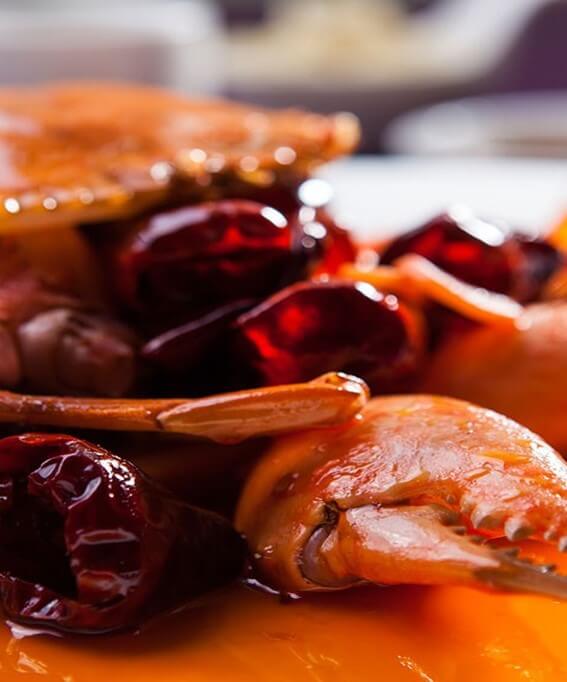 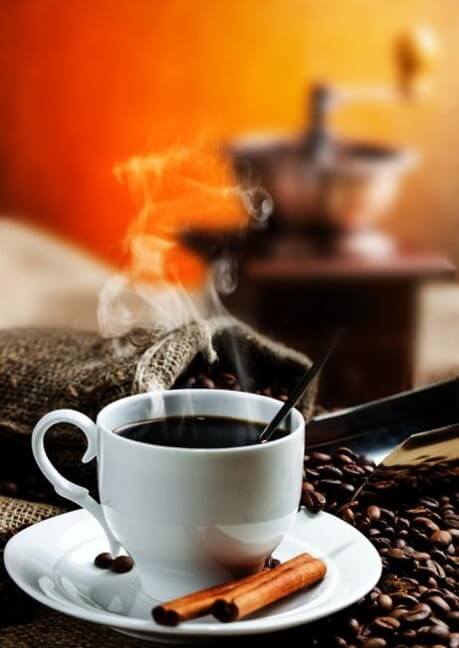 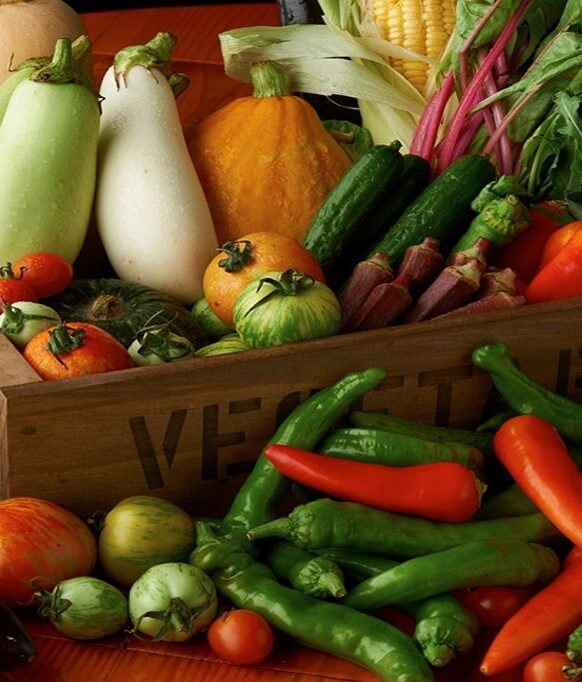 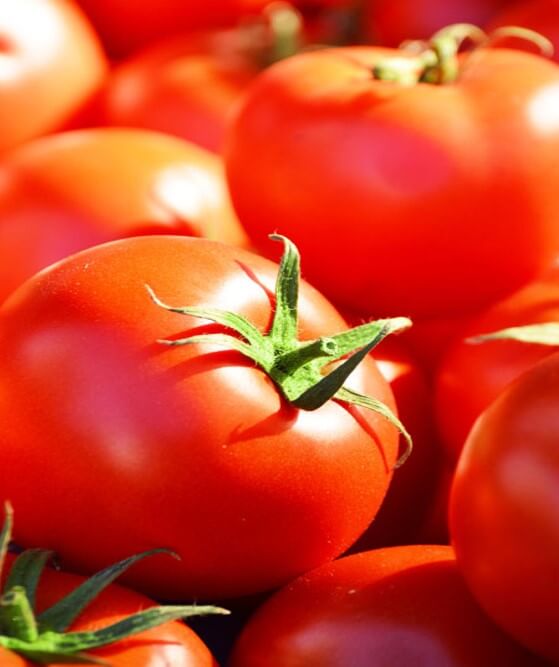 输入文字内容
输入文字内容
输入文字内容
输入文字内容
输入您的标题

输入您的内容输入您的内容输入您的输入您的内容输入您的内容输入您的内容输入您的内容内容输入您的内容




关于我们
输入您的内容输入您的内容输入您的输入您的内容输入您的内容输入您的内容输入您的内容内容输入您的内容.输入您的内容输入您的内容输入您的输入您的内容输入您的内容输入您的内容输入您的内容内容输入您的内容 入您的内容输入您的内容输入您的内容内容输入您的内容.输入您的内容输入您的内容输入您的输入您的内容输入您的内容输入您的内容输入您的内容内容输入您的内容
输入您的内容输入您的内容内容输入您的内容.输入您的内容输入您的内容输入您的输入您的内容输入您的内容输入您的内容输入您的内容内容输入您的内容 at sit amet in nibh. Nullam aliquet semper gravida. Donec in pellentesque est. Etiam neque nibh, varius ac tristique quis, sagittis nec metus. Sed non ligula dui. Curabitur ultricies condimentum turpis nec commodo. Duis quis tempor metus,
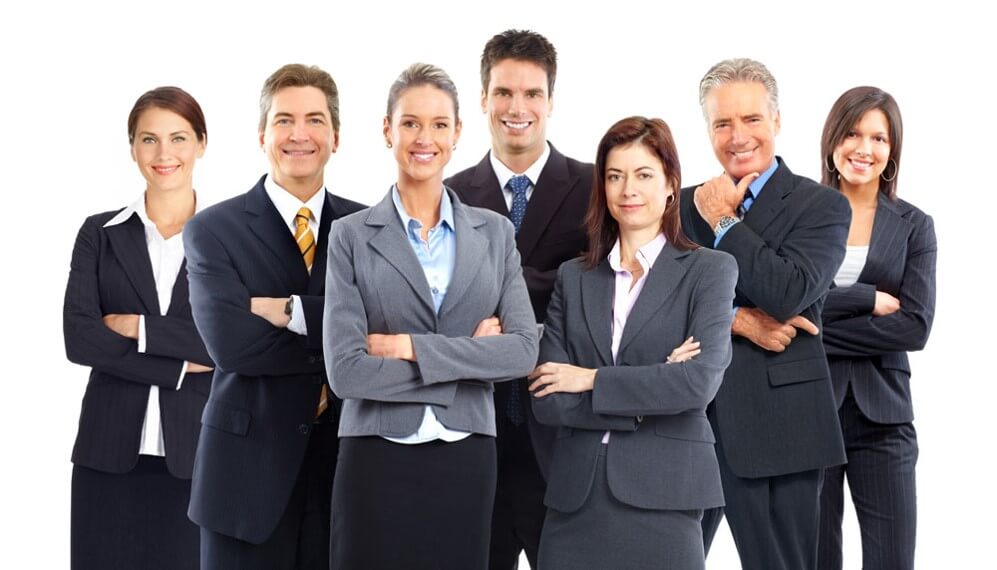 输入您的内容输入您的内容输入您的输入您的内容输入您的内容输入您的内容输入您的内容内容输入您的内容.输入您的内容输入您的内容输入您的输入您的内容输入您的内容输入您的内容输入您的内容内容输入您的内容 入您的内容输入您的内容输入您的内容内容输入您的内容.输入您 输入您的内容输入您的内容输入您的输入您的内容输入您的内容输入您的内容输入您的内容内容输入您的内容.输入您的内容输入您的内容输入您的输入您的内容输入您的内容输入您的内容输
输入您的内容输入您的内容内容输入您的内容.输入您的内容输入您的内容输入您的输入您的内容输入您的内容输入您的内容输入您的内容内容输入您的内容 at sit amet in nibh. Nullam aliquet semper gravida. Donec in pellentesque est. Etiam neque nibh, varius ac tristique quis, sagittis nec metus. Sed non ligula dui. Curabitur ultricies condimentum turpis nec commodo.
John Doe
Ashley Thomson
Marcus Owen
Tesla Vine
Allan McKensy
Social Marketing
Social Marketing
Social Marketing
Social Marketing
Social Marketing
输入您的内容输入您的内容输入您的输入您的内容输入您的内容输入您的内容输入您的内容内容输入您的内容.输入您的内容输入您的内容
输入您的内容输入您的内容输入您的输入您的内容输入您的内容输入您的内容输入您的内容内容输入您的内容.输入您的内容输入您的内容输入您的输入您的内容
输入您的内容输入您的内容输入您的输入您的内容输入您的内容输入您的内容输入您的内容内容输入您的内容.输入您的内容输入您的内容输入您的输入您的内容
输入您的内容输入您的内容输入您的输入您的内容输入您的内容输入您的内容输入您的内容内容输入您的内容.输入您的内容输入您的内容输入您的输入您的内容
输入您的内容输入您的内容输入您的输入您的内容输入您的内容输入您的内容输入您的内容内容输入您的内容.输入您的内容输入您的内容
About Rachel Dark
Work Experiences
KEY WORD 01N    80%
输入您的内容输入您的内容输入您的输入您的内容输入您的内容输入您的内容输入您的内容内容输入您的内容.

输入您的内容输入您的内容输入您的输入您的内容输入您的内容输入您的内容输入您的内容内容输入您的内容 embarrassing hidden in the middle of text. repeat predefined chunks as necessary
KEY WORD 02N    60%

KEY WORD 01N    70%
Rachel Dark
CONSULTANT
KEY WORD 01N    90%
输入您的内容输入您的内容输入您的内容输入您的内容 输入您的内容输入您的内容输入您的内容输入您的




输入您的内容输入您的内容输入您的输入您的内容输入您的内容输入您的内容输入您的内容内容输入您的内容.
输入您的标题


输入您的内容输入您的内容输入您的输入您的内容输入您的内容输入您的内容输入您的内容内容输入您的内容
输入您的标题


输入您的内容输入您的内容输入您的输入您的内容输入您的内容输入您的内容输入您的内容内容输入您的内容
A
B
C
D
输入您的内容输入您的内容输入您的输入您的内容输入您的内容输入您的内容输入您的内容内容输入您的内容.输入您的内容输入您的内容输入您的输入您的内容输入您的内容输入您的内容输入您的内容内容输入您的内容 入您的内容输入您的内容输入您的内容内容输入您的内容.输入您的内容输入您的内容输入您的输入您的内容输入您的内容输入您的内容输入您的内容内容输入您的内容
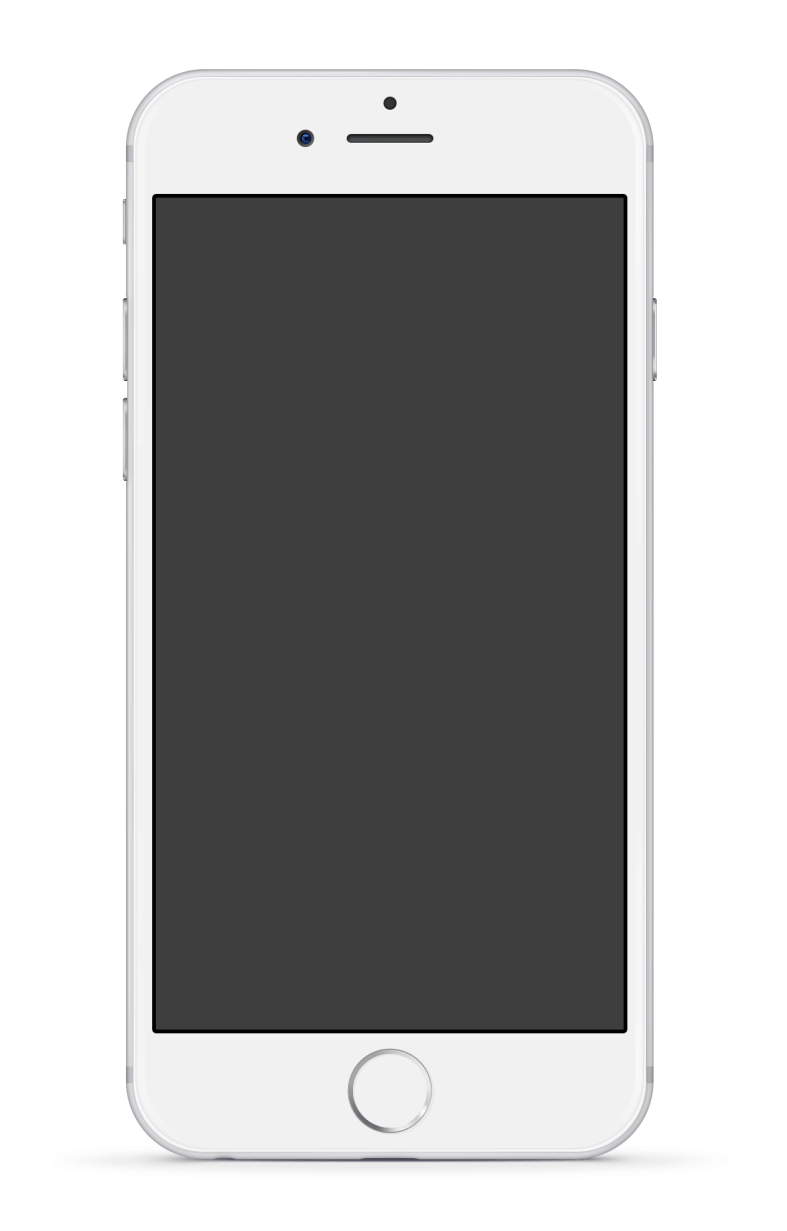 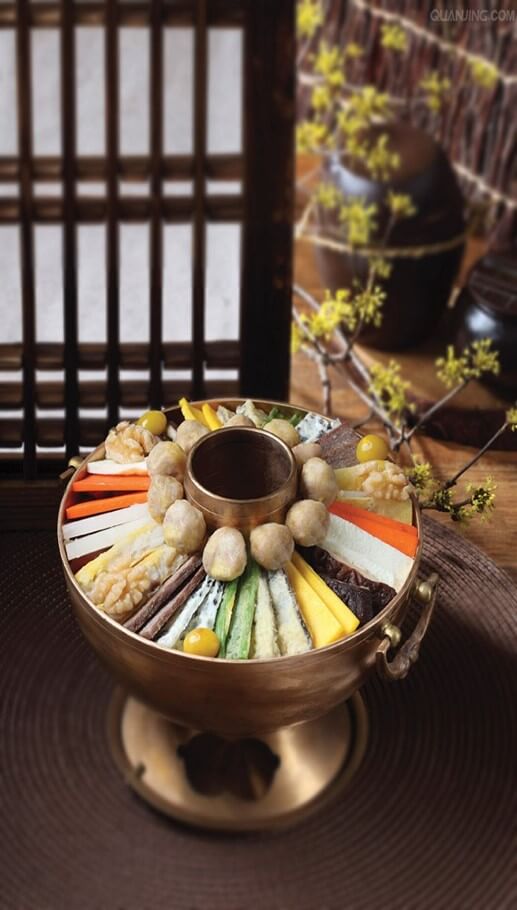 Calendar
Music
4 LTE
Speaker
Video
Notification
输入您的容输入您的输入您的内容输入您的内容内容输入您的内容.输入您的内容输入您的内容输入您的输入您的内容输入您的内容输入您
输入您的容输入您的输入您的内容输入您的内容内容输入您的内容.输入您的内容输入您的内容输入您的输入您的内容输入您的内容输入您的
输入您的容输入您的输入您的内容输入您的内容内容输入您的内容.输入您的内容输入您的内容输入您的输入您的内容输入您的内容输入
输入您的容输入您的输入您的内容输入您的内容内容输入您的内容.输入您的内容输入您的内容输入您的输入您的内容输入您的内容
输入您的容输入您的输入您的内容输入您的内容内容输入您的内容.输入您的内容输入您的内容输入您的输入您的内容输入您的
输入您的容输入您的输入您的内容输入您的内容内容输入您的内容.输入您的内容输入您的内容
输入您的内容输入您的内容输入您的输入您的内容输入您的内容输入您的内容输入您的内容内容输入您的内容.输入您的内容输入您的内容输入您的输入您的内容输入您的内容输入您的内容输入您的内容内容输入您的内容 入您的内容输入您的内容输入您的内容内容输入您的内容. volutpat quis venenatis non, adipiscing quis orci. Integer condimentum leo ut erat ultrices mollis. Nunc ut quam adipiscing, elementum enim ac, ullamcorper magna. Curabitur a felis eu tellus tincidunt rhoncus.
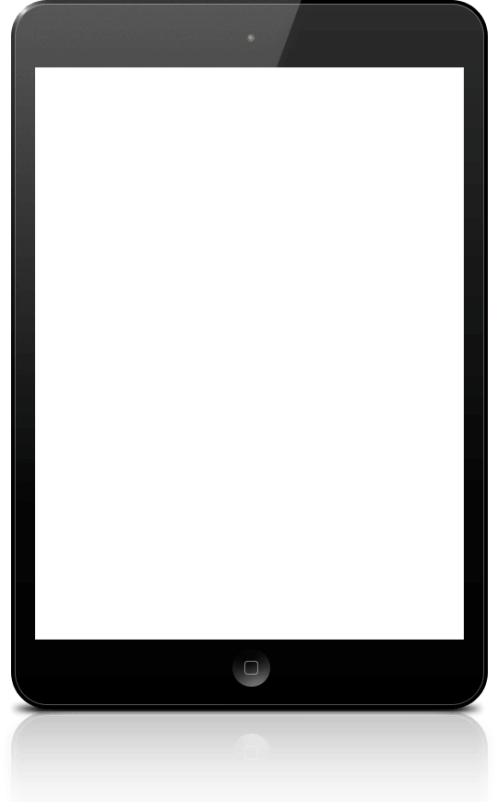 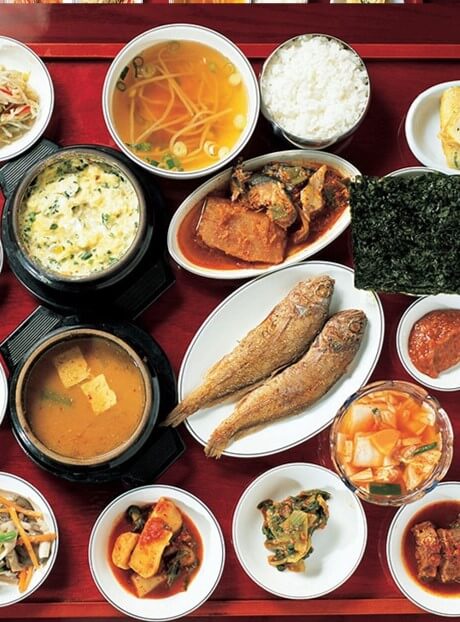 Social Marketing
Mail Marketing


Put your Amazing Sub Title Here
Put your Amazing Sub Title Here
您的内容输入您的内容内容输入您的内容.输入您的内容输入您的内容输入您的输入您的内容
您的内容输入您的内容内容输入您的内容.输入您的内容输入您的内容输入您的输入您的内容
Market Investigation
Creativity


Put your Amazing Sub Title Here
Put your Amazing Sub Title Here
您的内容输入您的内容内容输入您的内容.输入您的内容输入您的内容输入您的输入您的内容
您的内容输入您的内容内容输入您的内容.输入您的内容输入您的内容输入您的输入您的内容
输入您的内容输入您的内容输入您的输入您的内容输入您的内容输入您的内容输入您的内容内容输入您的内容.输入您的内容输入您的内容输入您的输入您的内容输入您的内容输入您的内容输入您的内容内容输入您的内容 入您的内容输入您的内容输入您的内容内容输入. Nunc ut quam adipiscing, elementum enim ac, ullamcorper magna. Curabitur a felis eu tellus tincidunt rhoncus.
Birds
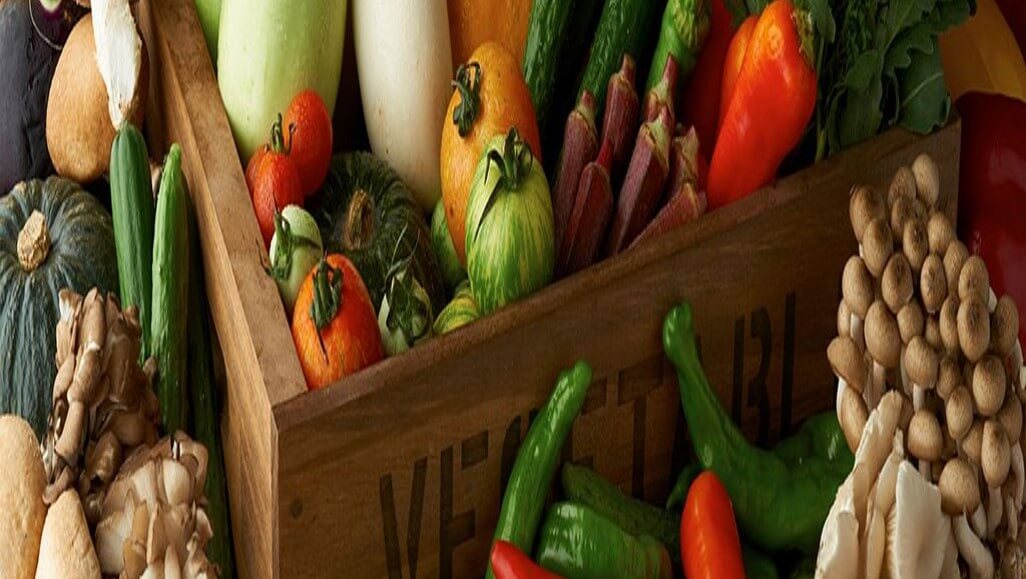 Market Investigation
Creativity
Forum
输入您的内容输入您的内容输入您的内容输入您的内容输入您的内容输入您的内容输入您的内容.
输入您的内容输入您的内容输入您的内容输入您的内的内容Integer mollis vehicula ligula.
输入您的内容输入您的内容输入您的内容输入您的内容输入您的内容您的内容Integer mollis vehicula ligula.
输入您的内容输入您的内容内容输入您的内容.输入您的内容输入您的内容输入您的输入您的内容输入您的内容输入您的内容输入您的内容内容输入您的内容 at sit amet in nibh. Nullam aliquet semper gravida. Donec in pellentesque est. Etiam neque nibh, varius
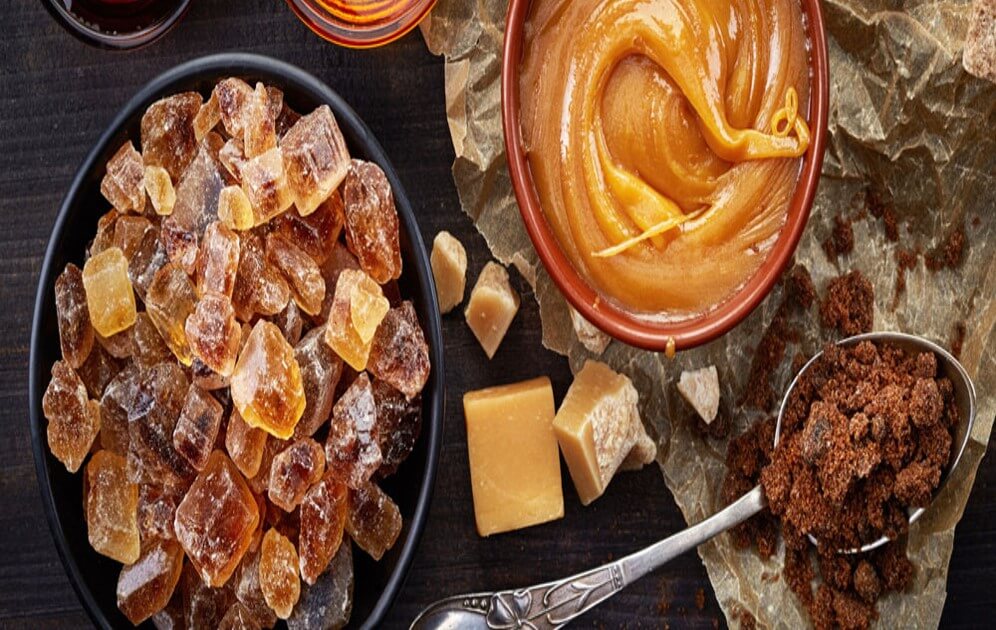 输入您的内容输入您的内容输入您的输入您的内容输入您的内容输入您的内容输入您的内容内容输入您的内容.输入您的内容输入您的内容输入您的输入您的内容输入您的内容输入您的内容输入您的内容内容Integer condimentum leo ut erat ultrices mollis. Nunc ut quam adipiscing, elementum enim ac, ullamcorper magna. Curabitur a felis eu tellus tincidunt rhoncus.
Birds
Girls
Horses
Cats
Chameleon
Mushroom
Corporate
Corporate
Corporate
Corporate
Corporate
Corporate
输入内容输入您的输入您的内容输入您的
输入内容输入您的输入您的内容输入您的
输入内容输入您的输入您的内容输入您的
输入内容输入您的输入您的内容输入您的
输入内容输入您的输入您的内容输入您的
输入内容输入您的输入您的内容输入您的
小标题字
小标题字
小标题字
小标题字
的内容入您的内容输入您的内容输入您的内容输入您的内容内容输入您的内容.输入您的内容输入您的内容输入您 suffered alteration in some form, by injected
的内容入您的内容输入您的内容输入您的内容输入您的内容内容输入您的内容.输入您的内容输入您 suffered alteration in some form, by injected
的内容入您的内容输入您的内容输入您的内容输入您的内容内容输入您的内容.输入您的内容输入您 suffered alteration in some form, by injected
的内容入您的内容输入您的内容输入您的内容输入您的内容内容输入您的内容.输入您的内容输入您的内容form, by injected
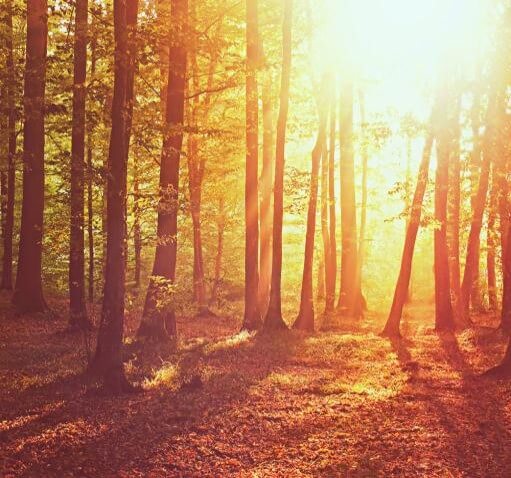 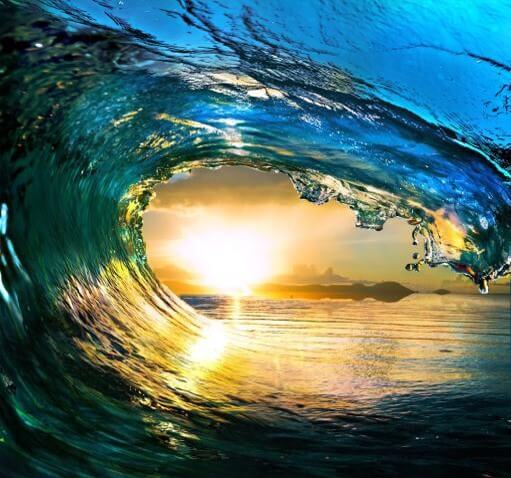 Title Example Here
Title Example Here
Title Example Here
输入您的内容输入您的内容输入您的内容输入您的内容输入您的内容输入您的内容输入您的内容输入您的内容Integer mollis vehicula ligul.
输入您的内容输入您的内容输入您的内容输入您的内容输入您的内容输入您的内容输入您的内容输入您的内容Integer mollis vehicula ligul.
输入您的内容输入您的内容输入您的内容输入您的内容输入您的内容输入您的内容输入您的内容输入您的内容Integer mollis vehicula ligul.
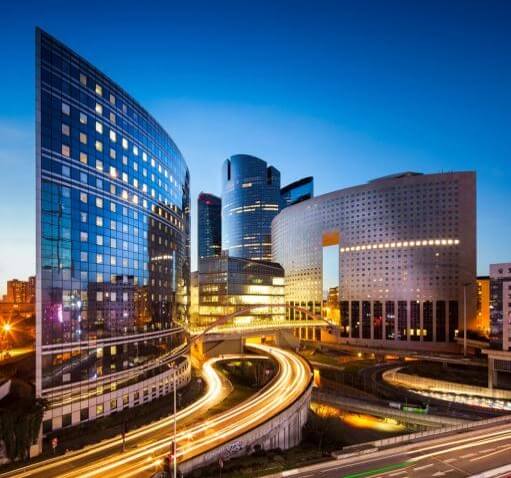 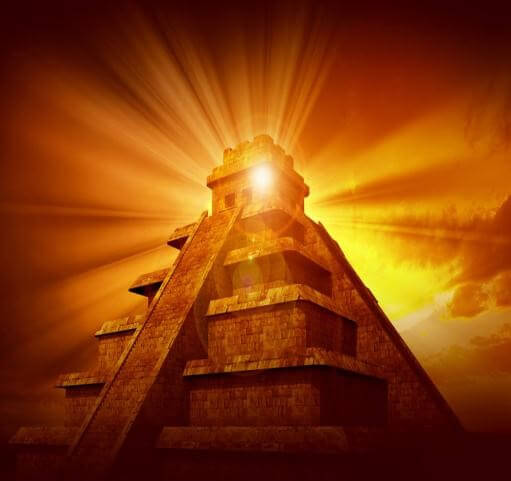 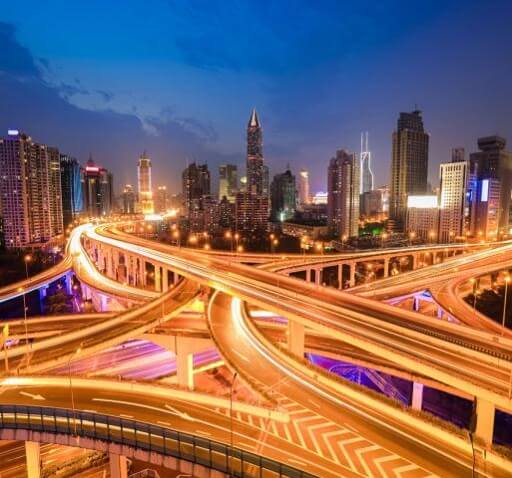 Title Example Here
Title Example Here
输入您的内容输入您的内容输入您的内容输入您的内容输入您的内容输入您的内容输入您的内容输入您的内容Integer mollis vehicula ligul.
输入您的内容输入您的内容输入您的内容输入您的内容输入您的内容输入您的内容输入您的内容输入您的内容Integer mollis vehicula ligul.
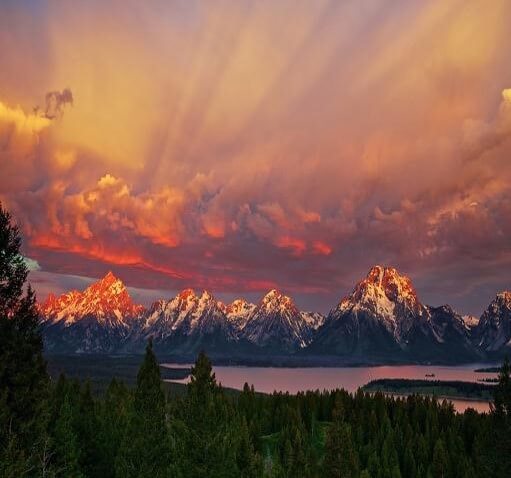 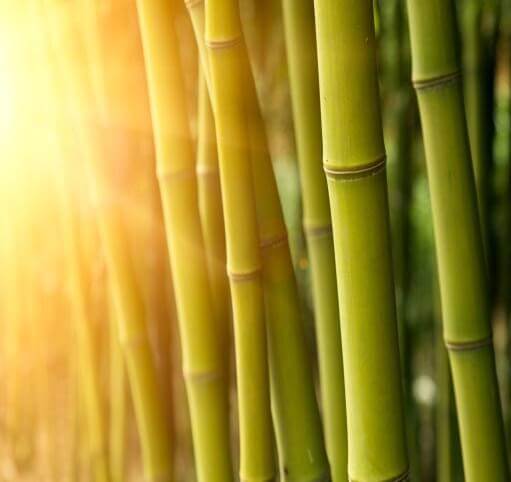 Title Example Here
Title Example Here
Title Example Here
输入您的内容输入您的内容输入您的内容输入您的内容输入您的内容输入您的内容输入您的内容输入您的内容Integer mollis vehicula ligul.
输入您的内容输入您的内容输入您的内容输入您的内容输入您的内容输入您的内容输入您的内容输入您的内容Integer mollis vehicula ligul.
输入您的内容输入您的内容输入您的内容输入您的内容输入您的内容输入您的内容输入您的内容输入您的内容Integer mollis vehicula ligul.
S
W
Weakness
Strength
输入您的内容输入您的内容输入您的内容输入您的内容输入您的内容输入您的内容输入您的内容输入您的内容
输入您的内容输入您的内容输入您的内容输入您的内容输入您的内容输入您的内容输入您的内容输入您的内容
T
O
Opportunities
Threats
输入您的内容输入您的内容输入您的内容输入您的内容输入您的内容输入您的内容输入您的内容输入您的内容
输入您的内容输入您的内容输入您的内容输入您的内容输入您的内容输入您的内容输入您的内容输入您的内容
Title Example Here
Title Example Here
输入您的内容输入您的内容输入您的输入您的内容输入您的内容输入您的内容输入您的内容内容输入您的内容.输入您的
输入您的内容输入您的内容输入您的输入您的内容输入您的内容输入您的内容输入您的内容内容输入
B
C
Title Example Here
A
Title Example Here
D
UP
输入您的内容输入您的内容输入您的输入您的内容输入您的内容输入您的内容输入您的内容内容输入您的内容.输入您的
输入您的内容输入您的内容输入您的输入您的内容输入您的内容输入您的内容输入您的内容内容输入您
输入您的内容输入您的内容输入您的内容输入您的内容输入您的内容输入您的内容输入您的内容输入您的内容Integer mollis vehicula ligula ut faucibus.
Social Marketing
Put your Sub
Title Example Here
Title Example Here
H
E
输入您的内容输入您的内容输入您的输入您的内容输入您的内容输入您的内容输入您的内容内容输入您的内容.输入您的
输入您的内容输入您的内容输入您的输入您的内容输入您的内容输入您的内容输入您的内容内容输入您的
J
F
Title Example Here
Title Example Here
输入您的内容输入您的内容输入您的输入您的内容输入您的内容输入您的内容输入您的内容内容输入您的内容.输入您的
输入您的内容输入您的内容输入您的输入您的内容输入您的内容输入您的内容输入您的内容内容输入您的内容
BE SIMPLE
BE SIMPLE
BE SIMPLE
BE SIMPLE
输入您的内容输入您的内容输入您的内容输入您的内容
输入您的内容输入您的内容输入您的内容输入您的内容
输入您的内容输入您的内容输入您的内容输入您的
输入您的内容输入您的内容输入您的内容输入您的内容
BE SIMPLE
BE SIMPLE
输入您的内容输入您的内容输入您的内容输入您的内容
输入您的内容输入您的内容输入您的内容输入您的内容


BE SIMPLE
BE SIMPLE
输入您的内容输入您的内容输入您的内容输入您的内容
输入您的内容输入您的内容输入您的内容输入您的内容






输入您的内容输入您的内容输入您的输入您的内容输入您的内容输入您的内容输入您的内容内容输入您的内容.输入您的内容输入您的内容输入您的输入您的内容输入您的内容输入您的内容输入您的内容内容输入您的内容 embarrassing hidden in the middle of text. All the lorem ipsum generators
01
02
Issue #1
Title Example
20%
输入您的内容输入您的内容输入您的输入您的内容输入您的内容输入您的内容输入
Issue #2
Title Example
30%
输入您的内容输入您的内容输入您的输入您的内容输入您的内容输入您的内容输入
06



Issue #6
Title Example
85%
03
输入您的内容输入您的内容输入您的输入您的内容输入您的内容输入您的内容输入


Issue #3
Title Example
45%

输入您的内容输入您的内容输入您的输入您的内容输入您的内容输入您的内容输入
05
04
Title Example
Issue #5
98%
输入您的内容输入您的内容输入您的输入您的内容输入您的内容输入您的内容输入
Title Example
Issue #4
23%
输入您的内容输入您的内容输入您的输入您的内容输入您的内容输入您的内容输入
Title Example
Title Example
输入您的内容输入您的内容输入您的输入您的内容输入您的内容输入您的内容输入您的内容内容输入您的内容.输入您的内容输入您的内容输入您的
A
B
输入您的内容输入您的内容输入您的输入您的内容输入您的内容输入您的内容输入您的内容内容输入您的内容.输入您的内容输入您的内容输入您的
B
A
Title Example
Title Example
Title Example
Title Example
Title Example
C
D
输入您的内容输入您的内容输入您的输入您的内容输入您的内容输入您的内容输入您的内容内容输入您的内容.输入您的内容输入您的内容输入您的
输入您的内容输入您的内容输入您的输入您的内容输入您的内容输入您的内容输入您的内容内容输入您的内容.输入您的内容输入您的内容输入您的
Title Example
D
C
输入您的内容输入您的内容输入您的输入您的内容输入您的内容输入您的内容输入您的内容内容输入您的内容.输入您的内容输入您的内容输入您的输入您的内容输入您的内容输入您的内容输入您的内容内容输入您的内容 入您的内容输入您的内容输入您的内容内容输入您的内容.输入您
Subtitle in this area
Subtitle in this area
输入您的内容输入您的内容输入您的内容输入您的内容
输入您的内容输入您的内容输入您的内容输入您的内容
Subtitle in this area
Subtitle in this area
输入您的内容输入您的内容输入您的内容输入您的内容
输入您的内容输入您的内容输入您的内容输入您的内容
Subtitle in this area
Subtitle in this area
输入您的内容输入您的内容输入您的内容输入您的内容
输入您的内容输入您的内容输入您的内容输入您的内容
Subtitle in this area
C
Subtitle in this area
输入您的内容输入您的内容输入您的内容输入您的内容
A
输入您的内容输入您的内容输入您的内容输入您的内容
50%
25%
Subtitle in this area
D
输入您的内容输入您的内容输入您的内容输入您的内容
78%
21%
Subtitle in this area
B
输入您的内容输入您的内容输入您的内容输入您的内容
Subtitle in this area
32%
E
输入您的内容输入您的内容输入您的内容输入您的内容
输入您的内容输入您的内容输入您的输入您的内容输入您的内容输入您的内容输入您的内容内容输入您的内容.输入您的内容输入您的内容输入您的输入您的内容输入您的内容输入您的内容输入您的内容内容输入您的idunt commodoat dictum lectus. Fusce felis tellus, volutpat quis venenatis non, adipiscing quis orci. Integer condimentum leo ut erat ultrices mollis. Nunc ut quam adipiscing, elementum enim ac, ullamcorper magna. Curabitur a felis eu tellus tincidunt rhoncus. Cras rhoncus diam tortor, id cursus purus.
Commercial
Lorem ipsum dolor sit amet, consectetur adipiscing elit.
5
%
25
Individual
%
输入您的内容输入您的内容输入您的内容输入您的内容
25
%
Corporative
输入您的内容输入您的内容输入您的内容输入您的内容
25
Delivery
%
输入您的内容输入您的内容输入您的内容输入您的内容
Title Example
01
C
输入您的内容输入您的内容输入您的内容输入您的内容
Title Example
A
Title Example
输入您的内容输入您的内容输入您的内容输入您的内容
20%
05
02
Title Example
Title Example
Title Example
D
20%
20%
输入您的内容输入您的内容输入您的内容输入您的内容
04
03
Title Example
B
Title Example
Title Example
Title Example
输入您的内容输入您的内容输入您的内容输入您的内容
20%
20%
E
输入您的内容输入您的内容输入您的内容输入您的内容
Title Example
Title Example
Title Example
输入您的内容输入您的内容输入您的内容输入您的内容输入您的内容输入您的内容输入您的内容
输入您的内容输入您的内容输入您的内容输入您的内容输入您的内容输入您的内容输入您的
输入您的内容输入您的内容输入您的内容输入您的内容输入您的内容输入您的内容输入您的
D
F
B
A
C
E
G
Title Example
Title Example
Title Example
Title Example
输入您的内容输入您的内容输入您的内容输入您的内容输入您的内容输入您的内容输入您的内容
输入您的内容输入您的内容输入您的内容输入您的内容输入您的内容输入您的内容输入您的内容
输入您的内容输入您的内容输入您的内容输入您的内容输入您的内容输入您的内容输入您的内容输入您
输入您的内容输入您的内容输入您的内容输入您的内容输入您的内容输入您的内容输入您的内容输入您的内容Integer mollis
输入您的内容输入您的内容输入您的输入您的内容输入您的内容输入您的内容输入您的内容内容输入您的内容.输入您的内容输入您的内容输入您的输入您的内容输入您的内容输入您的内容输入您的内容内容输入您的内容 入您的内容输入您的内容输入您的内容内容输入您的内容. volutpat quis venenatis non, adipiscing quis orci. Integer condimentum leo ut erat ultrices mollis. Nunc ut quam adipiscing, elementum enim ac, ullamcorper magna. Curabitur a felis eu tellus tincidunt rhoncus.
20%
50%
70%
30%



Title Example
Title Example
Title Example
Title Example
您的内容输入您的内容内容输入您的内容.输入您的内容输入您的内容输入您的输入您的内容
您的内容输入您的内容内容输入您的内容.输入您的内容输入您的内容输入您的输入您的内容
您的内容输入您的内容内容输入您的内容.输入您的内容输入您的内容输入您的输入您的内容
您的内容输入您的内容内容输入您的内容.输入您的内容输入您的内容输入您的输入您的内容
输入您的内容输入您的内容输入您的输入您的内容输入您的内容输入您的内容输入您的内容内容输入您的内容.输入您的内容输入您的内容输入您的输入您的内容输入您的内容输入您的内容输入您的内容内容输入您的内容 入您的内容输入您的内容输入您的内容内容输入您的内容. volutpat quis venenatis non, adipiscing quis orci. Integer condimentum leo ut erat ultrices mollis. Nunc ut quam adipiscing, elementum enim ac, ullamcorper magna. Curabitur a felis eu tellus tincidunt rhoncus.
45%
25%
35%
35%
70%
Data Here
Data Here
Data Here
Data Here
Data Here
Subtitle in this area
您的内容输入您的内容内容输入您的内容.输入您的内容输入您的内容输入您的输入您的内容
您的内容输入您的内容内容输入您的内容.输入您的内容输入您的内容输入您的输入您的内容
您的内容输入您的内容内容输入您的内容.输入您的内容输入您的内容输入您的输入您的内容
您的内容输入您的内容内容输入您的内容.输入您的内容输入您的内容输入您的输入您的内容
输入您的内容输入您的内容输入您的输入您的内容输入您的内容输入您的内容输入您的内容内容输入您的内容.输入您的内容输入您的内容输入您的输入您的内容输入您的内容输入您的内容输入您的内容内容输入您的内容 入您的内容输入您的内容输入您的内容内容输入您的内容. volutpat quis venenatis non, adipiscing quis orci. Integer condimentum leo ut erat ultrices mollis. Nunc ut quam adipiscing, elementum enim ac, ullamcorper magna. Curabitur a felis eu tellus tincidunt rhoncus.
Objective Name
Objective Name
您的内容输入您的内容内容输入您的内容.输入您的内容输入您的内容输入您的输入您的内容
您的内容输入您的内容内容输入您的内容.输入您的内容输入您的内容输入您的输入您的内容
Objective Name
Objective Name
您的内容输入您的内容内容输入您的内容.输入您的内容输入您的内容输入您的输入您的内容
您的内容输入您的内容内容输入您的内容.输入您的内容输入您的内容输入您的输入您的内容
Objective Name
Objective Name
您的内容输入您的内容内容输入您的内容.输入您的内容输入您的内容输入您的输入您的内容
您的内容输入您的内容内容输入您的内容.输入您的内容输入您的内容输入您的输入您的内容
输入您的内容输入您的内容输入您的输入您的内容输入您的内容输入您的内容输入您的内容内容输入您的内容.输入您的内容输入您的内容输入您的输入您的内容输入您的内容输入您的内容输入您的内容内容输入您的内容 入您的内容输入您的内容输入您的内容内容输入您的内容. volutpat quis venenatis non, adipiscing quis orci. Integer condimentum leo ut erat ultrices mollis. Nunc ut quam adipiscing, elementum enim ac, ullamcorper magna. Curabitur a felis eu tellus tincidunt rhoncus.
Element Name
Element Name
Element Name
输入您的内容输入您的内容输入您的内容输入您的内容
Element Name
输入您的内容输入您的内容输入您的内容输入您的内容
Element Name
输入您的内容输入您的内容输入您的内容输入您的内容
Element Name
输入您的内容输入您的内容输入您的内容输入您的内容
输入您的内容输入您的内容输入您的内容输入您的内容
输入您的内容输入您的内容输入您的内容输入您的内容
Recycle
Corporate
输入您的内容输入您的内容输输入您的内容输入您的内容输入您的内容输入您的内容
入您的内容输入您的内容
输入您的内容输入您的内容输输入您的内容输入您的内容输入您的内容输入您的内容
入您的内容输入您的内容
Marketing
Social
Store
Calendar
输入您的内容输入您的内容输输入您的内容输入您的内容输入您的内容输入您的内容
入您的内容输入您的内容
输入您的内容输入您的内容输输入您的内容输入您的内容输入您的内容输入您的内容
入您的内容输入您的内容
Games
Cloud
Corporate
输入您的内容输入您的内容输入您的内容输入您的内容
Corporate
输入您的内容输入您的内容输入您的内容输入您的内容
Corporate
输入您的内容输入您的内容输入您的内容输入您的内容
Corporate
Corporate
输入您的内容输入您的内容输入您的内容输入您的内容
输入您的内容输入您的内容输入您的内容输入您的内容
Corporate
输入您的内容输入您的内容输入您的内容输入您的内容
您的内容打在这里，或者通过复制您的文本后，在此框中选择粘贴，并选择只保留文字。您的内容打在这里，或者通过复制您的文本后，在此框中选择粘贴，并选择只保留文字。
您的内容打在这里，或者通过复制您的文本后，在此框中选择粘贴，并选择只保留文字。
您的内容打在这里，或者通过复制您的文本后，在此框中选择粘贴，并选择只保留文字。您的内容打在这里，或者通过复制您的文本后，在此框中选择粘贴，并选择只保留文字。
点击添加文本
点击添加文本
点击添加文本
点击添加文本
Analysis
输入您的内容输入您的内容输入您的内容输入您的内容输入您的内容输入您的内容输入您的内容输入您的内容r-profit entity, such as a publicly-traded corporation, or a non-profit organization engaged in business activities, such as an agricultural cooperative.
United States 2015
China 2016
Germany 2017
Brazil 2018
输入您的内容输入您的内容内容输入您的内容.输入您的内容输入您的内容输入您的输入您的内容输入您的内容输入您的内容输入您的内容内容输入您的内容
输入您的内容输入您的内容内容输入您的内容.输入您的内容输入您的内容输入您的输入您的内容输入您的内容输入您的内容输入您的内容内容输入您的内容
输入您的内容输入您的内容内容输入您的内容.输入您的内容输入您的内容输入您的输入您的内容输入您的内容输入您的内容输入您的内容内容输入您的内容
输入您的内容输入您的内容内容输入您的内容.输入您的内容输入您的内容输入您的输入您的内容输入您的内容输入您的内容输入您的内容内容输入您的内容


STATISTICS
CAMERA
WEATHER
CONTACTS
PHONE SETTINH
GLOBAL ACCESS
SMART TOUCH
CALENDER






的内容入您的内容输入您的内容输入您的内容输入您的内容内容输入您的内容.
的内容入您的内容输入您的内容输入您的内容输入您的内容内容输入您的内容.
的内容入您的内容输入您的内容输入您的内容输入您的内容内容输入您的内容.
的内容入您的内容输入您的内容输入您的内容输入您的内容内容输入您的内容.
的内容入您的内容输入您的内容输入您的内容输入您的内容内容输入您的内容
的内容入您的内容输入您的内容输入您的内容输入您的内容内容输入您的内容.
的内容入您的内容输入您的内容输入您的内容输入您的内容内容输入您的内容.
的内容入您的内容输入您的内容输入您的内容输入您的内容内容输入您的内容.输入
APP DESIGN

的内容入您的内容输入您的内容输入您的内容输入您的内容内容输入您的内容.输入的内容输入您的内容输入您的输入

输入您的内容输入您的内容输入您的输入您的内容输入您的内容输入您的内容输入您的内容内容输入您的内容.输入您的内容输入您的内容输入您的输入您的内容输入您的内容输入您的内容输入您的内容内容输入您的idunt commodoat dictum lectus. Fusce felis tellus, volutpat quis venenatis non, adipiscing quis orci. Integer condimentum leo ut erat ultrices mollis. Nunc ut quam adipiscing, elementum enim ac, ullamcorper magna. Curabitur a felis eu tellus tincidunt rhoncus. Cras rhoncus diam tortor, id cursus purus.
Commercial
Lorem ipsum dolor sit amet, consectetur adipiscing elit.
5
%
25
Individual
%
输入您的内容输入您的内容输入您的内容输入您的内容
25
%
Corporative
输入您的内容输入您的内容输入您的内容输入您的内容
25
Delivery
%
输入您的内容输入您的内容输入您的内容输入您的内容
Columns & Circles Chart Slide
100%
90%
90%
90%
85%
80%
80%
65%
60%
60%
50%
小标题字
小标题字
小标题字
小标题字
小标题字
小标题字
小标题字
小标题字
小标题字
小标题字
小标题字
98%
98%
72%
72%
72%
42%
32%
32%
22%
February
March
May
June
July
September
January
April
August
Sales Definition
输入您的内容输入您的内容输入您的内容输入您的内容输入您的内容输入您的内容输入您的内容输入您的内容r-profit entity, such as a publicly-traded corporation, or a non-profit organization engaged in business activities, such as an agricultural cooperative.
80%
Subtitle in this area
70%
70%
Ipsum dolor sit amet, consectetur adipiscing elit. Vivamus sagittis lacus vel augue laoreet rutrum faucibus dolor auctor. Curabitur blandit tempus porttitor. Maecenas faucibus mollis interdum.

输入您的内容输入您的内容输入您的内容输入您的内容输入您的内容输入您的内容输入您的内容输入您的内容Vivamus sagittis lacus vel augue laoreet rutrum faucibus
45%
35%
35%
25%
Data Here
Data Here
Data Here
Data Here
Data Here
Data Here
Data Here
Subtitle in this area
输入您的内容输入您的内容输入您的输入您的内容输入您的内容输入您的内容输入您的内容内容输入您的内容.输入您的内容输入您的内容输入您的输入您的内容输入您的内容输入您的内容输入您的内容内容输入您的内容 入您的内容输入您的内容输入您的内容
输入您的内容输入您的内容输入您的输入您的内容输入您的内容输入您的内容输入您的内容内容输入您的内容.输入您的内容输入您的内容输入您的输入您的内容输入您的内容输入您的内容输入您的内容内容输入您的内容 入您的内容输入您的内容. Nunc ut quam adipiscing, elementum enim ac, ullamcorper magna. Curabitur a felis eu tellus tincidunt rhoncus. Cras rhoncus diam tortor, id cursus purus.
Marketing
输入您的内容输入您的内容输入您的内容输入您的内容输入您的内容输入您的内容输入您的内容输入
50
%
Research
输入您的内容输入您的内容输入您的内容输入您的内容输入您的内容输入您的内容输入您的内容
60
%
Likes
输入您的内容输入您的内容输入您的内容输入您的
Shares
90
%
输入您的内容输入您的内容输入您的内容输入您的内容输入您的内容输入您的内容输入您的
输入您的内容输入您的内容输入您的输入您的内容输入您的内容输入您的内容输入您的内容内容输入您的内容.输入您的内容输入您的内容输入您的输入您的内容输入您的内容输入您的内容输入您的内容内容输入您的内容 入您的内容输入您的内容输入您的内容内容输入您的内容. volutpat quis venenatis non, adipiscing quis orci. Integer condimentum leo ut erat ultrices mollis. Nunc ut quam adipiscing, elementum enim ac, ullamcorper magna. Curabitur a felis eu tellus tincidunt rhoncus.
90%
88%
76%
75%
65%
63%
60%
48%
58%
35%
Social Marketing
Mail Marketing
Planning Strategy



Put your Amazing Sub Title Here
Put your Amazing Sub Title Here
Put your Amazing Sub Title Here
您的内容输入您的内容内容输入您的内容.输入您的内容输入您的内容输入您的输入您的内容
您的内容输入您的内容内容输入您的内容.输入您的内容输入您的内容输入您的输入您的内容
您的内容输入您的内容内容输入您的内容.输入您的内容输入您的内容输入您的输入您的内容
NUMBER FOUR
NUMBER ONE
NUMBER THREE
NUMBER TWO
02
01
03
04
的内容入您的内容输入您的内容输入您的内容输入您的内容内容输入您的内容.输入的内容输入您的内容输入您的输入
的内容入您的内容输入您的内容输入您的内容输入您的内容内容输入您的内容.输入的内容输入您的内容输入您的输入
的内容入您的内容输入您的内容输入您的内容输入您的内容内容输入您的内容.输入的内容输入您的内容输入您的输入
的内容入您的内容输入您的内容输入您的内容输入您的内容内容输入您的内容.输入的内容输入您的内容输入您的输入
CONSTRUCTION
IMPROVEMENT
ANALYSIS
RECONSTRUCTION
输入您的内容输入您的内容输入您的输入您的内容输入您的内容输入您的内容输入您的内容内容输入您的内容.输入您的内容输入您的内容输入您的输入您的内容输入您的内容输入您的内容输入您的内容内容输入您的内容 入您的内容输入您的内容输入您的内容内容输入您的内容. volutpat quis venenatis non, adipiscing quis orci. Integer condimentum leo ut erat ultrices mollis. Nunc ut quam adipiscing, elementum enim ac, ullamcorper magna. Curabitur a felis eu tellus tincidunt rhoncus.
Likes
您的内容输入您的内容内容输入您的内容.输入您的内容输入您的内容输入您的输入您的内容
Research
您的内容输入您的内容内容输入您的内容.输入您的内容输入您的内容输入您的输入您的内容
Likes
Research
Shares
您的内容输入您的内容内容输入您的内容.输入您的内容输入您的内容输入您的输入您的内容
Shares
Strategy
Strategy
您的内容输入您的内容内容输入您的内容.输入您的内容输入您的内容输入您的输入您的内容
Goal
Goal
您的内容输入您的内容内容输入您的内容.输入您的内容输入您的内容输入您的输入您的内容
Wildfire
输入您的内容输入您的内容输入您的内容输入您的内容输入您的内容输入您的内容输入您的内容输入您的内容
Pollution
输入您的内容输入您的内容输入您的内容输入您的内容输入您的内容输入您的内容输入您的内容输入您的内容
Radiation
输入您的内容输入您的内容输入您的内容输入您的内容输入您的内容输入您的内容输入您的内容输入您的内容
Climatic
输入您的内容输入您的内容输入您的内容输入您的内容输入您的内容输入您的内容输入您的内容输入您的内容
30%
30%
30%
30%
30%
20%
Sales Analysis
输入您的内容输入您的内容输入您的内容输入您的内容输入您的内容输入您的内容输入您的内容输入您的内容r-profit entity, such as a publicly-traded corporation, or a non-profit organization engaged in business activities, such as an agricultural cooperative.
Corporate
输入您的内容输入您的内容输入您的内容输入您的内容
MARKETING PLAN
SOCIAL
DESIGN
CONSULTING
BUSINESS
Corporate
输入您的内容输入您的内容输入您的内容输入您的内容
Corporate
输入您的内容输入您的内容输入您的内容输入您的内容
Sales Analysis
输入您的内容输入您的内容输入您的内容输入您的内容输入您的内容输入您的内容输入您的内容输入您的内容r-profit entity, such as a publicly-traded corporation, or a non-profit organization engaged in business activities, such as an agricultural cooperative.
Corporate
输入您的内容输入您的内容输入您的内容输入您的内容
Corporate
输入您的内容输入您的内容输入您的内容输入您的内容
NEW
Corporate
输入您的内容输入您的内容输入您的内容输入您的内容
PRODUCT
COSTUMER
Corporate
MARKET
输入您的内容输入您的内容输入您的内容输入您的内容
Sales Analysis
输入您的内容输入您的内容输入您的内容输入您的内容输入您的内容输入您的内容输入您的内容输入您的内容r-profit entity, such as a publicly-traded corporation, or a non-profit organization engaged in business activities, such as an agricultural cooperative.
Corporate
输入您的内容输入您的内容输入您的内容输入您的内容
Creativity Infographic
BE SIMPLE
BE SIMPLE
BE SIMPLE
BE SIMPLE
输入您的内容输入您的内容输入您的内容输入lorem ipsum available
输入您的内容输入您的内容输入您的内容输入您的内容
lorem ipsum available
输入您的内容输入您的内容输入您的内容输入您的内容
输入您的内容输入您的内容输入您的内容输入您的内容
lorem ipsum available

BE SIMPLE
BE SIMPLE
输入您的内容输入您的内容输入您的内容输入您的内容
输入您的内容输入您的内容输入您的内容输入lorem ipsum available


BE SIMPLE
BE SIMPLE
输入您的内容输入您的内容输入您的内容输入您的内容
lorem ipsum available
输入您的内容输入您的输入您的内容输入您的内容
lorem ipsum available






输入您的内容输入您的内容输入您的输入您的内容输入您的内容输入您的内容输入您的内容内容输入您的内容.输入您的内容输入您的内容输入您的输入您的内容输入您的内容输入您的内容输入您的内容内容输入您的内容 embarrassing hidden in the middle of text. All the lorem ipsum generators
输入您的内容输入您的内容输入您的输入您的内容输入您的内容输入您的内容输入您的内容内容输入您的内容.输入您的内容输入您的内容输入您的输入您的内容输入您的内容输入您的内容输入您的内容内容输入您的内容 入您的内容输入您的内容输入您的内容内容dictum lectus. Fusce felis tellus, volutpat quis venenatis non, adipiscing quis orci. Integer condimentum leo ut erat ultrices mollis.
01
Title Example
02
Title Example
输入您的内容输入您的内容输入您的内容输入您的内容输入您的内容输入您的内容输入您的内容
输入您的内容输入您的内容输入您的内容输入您的内容输入您的内容输入您的内容
03
Title Example
04
Title Example
输入您的内容输入您的内容输入您的内容输入您的内容输入您的内容输入您的内容
输入您的内容输入您的内容输入您的内容输入您的内容输入您的内容输入您的内容
05
Title Example
06
输入您的内容输入您的内容输入您的内容输入您的内容输入您的内容输入您的内容
Title Example
输入您的内容输入您的内容输入您的内容输入您的内容输入您的内容输入您的内容
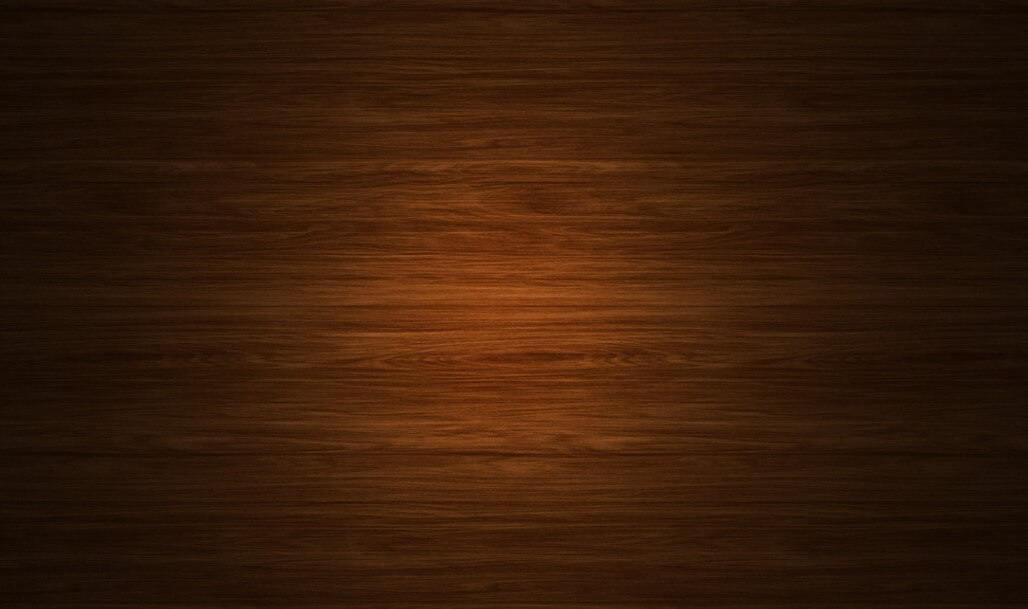 备用图标
LOGO
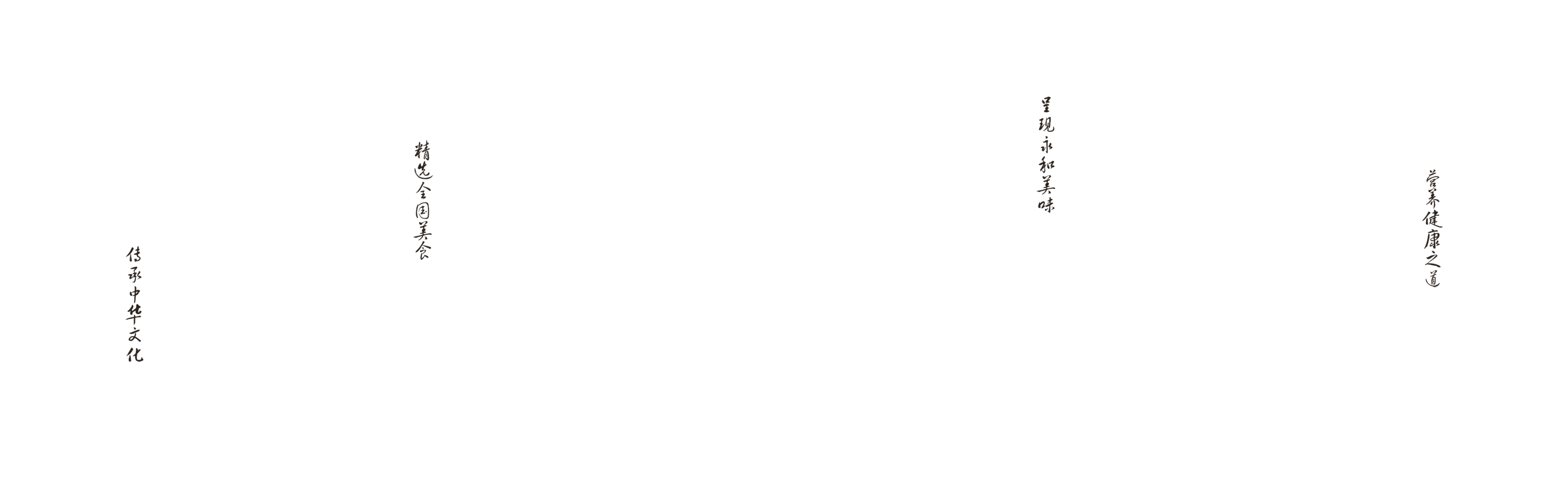 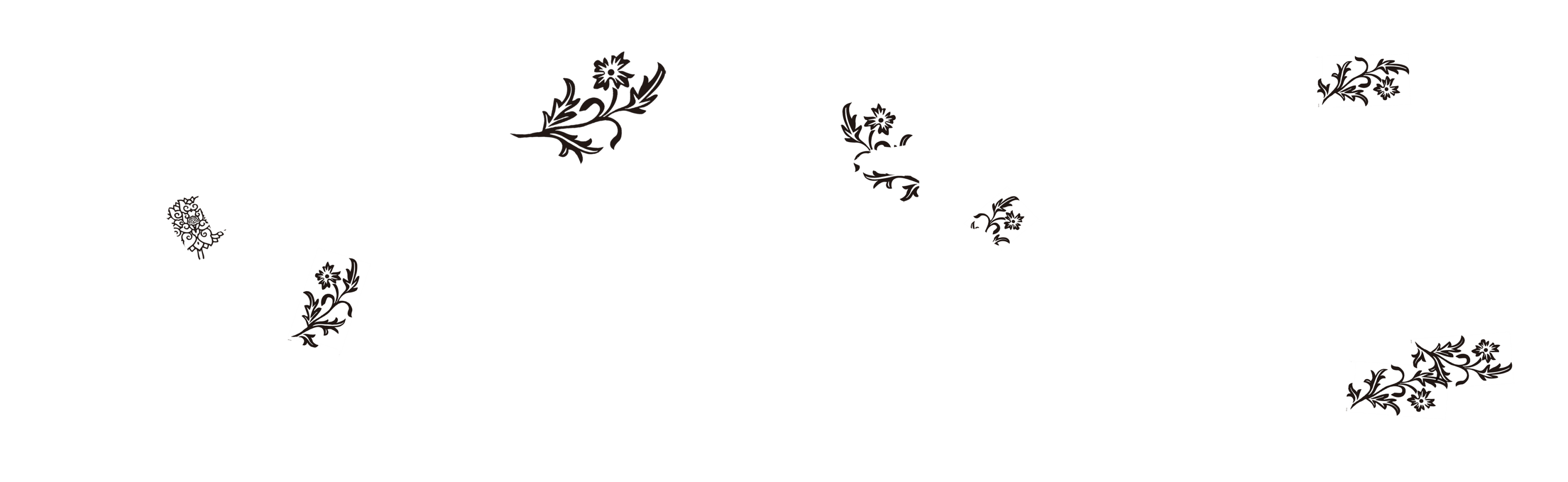 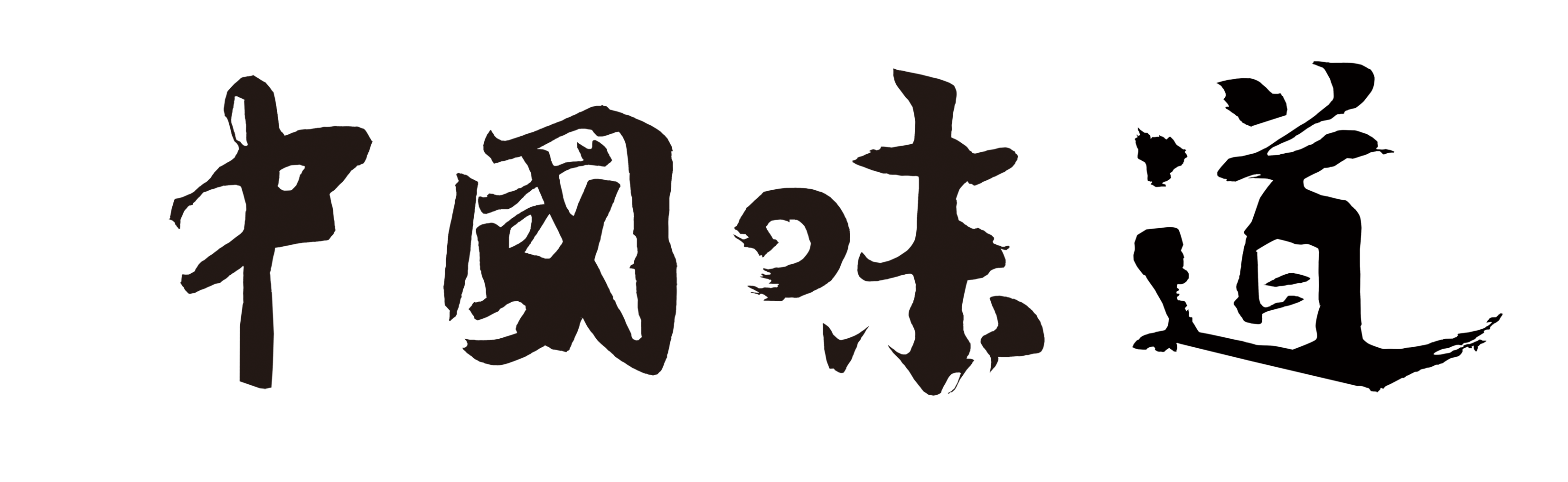 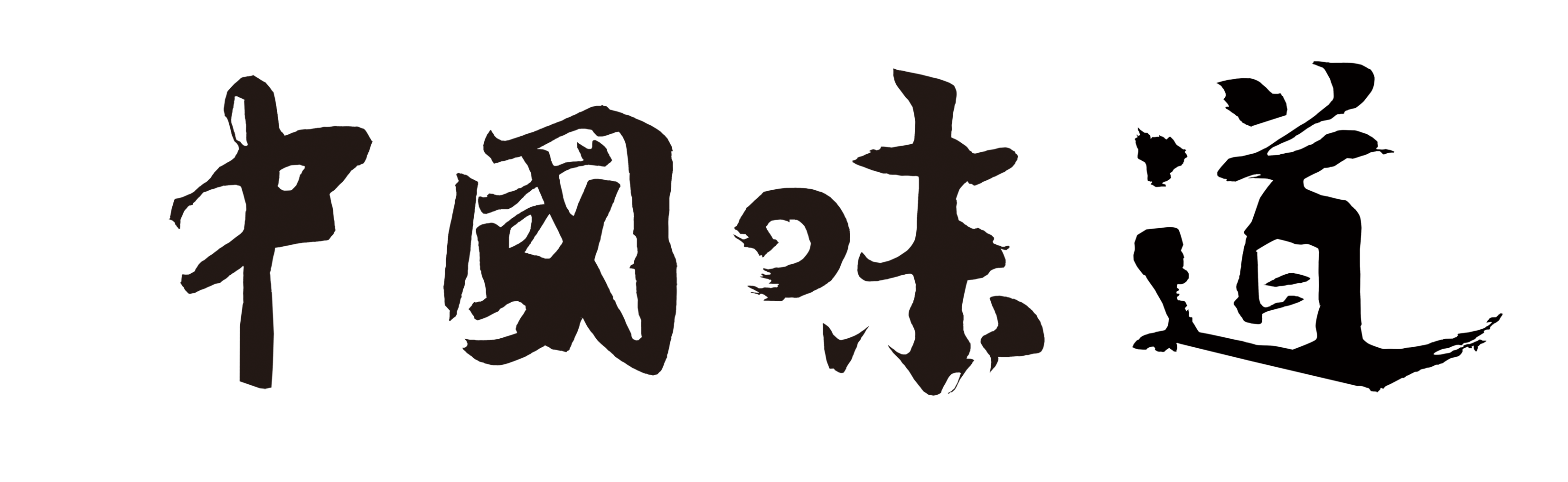 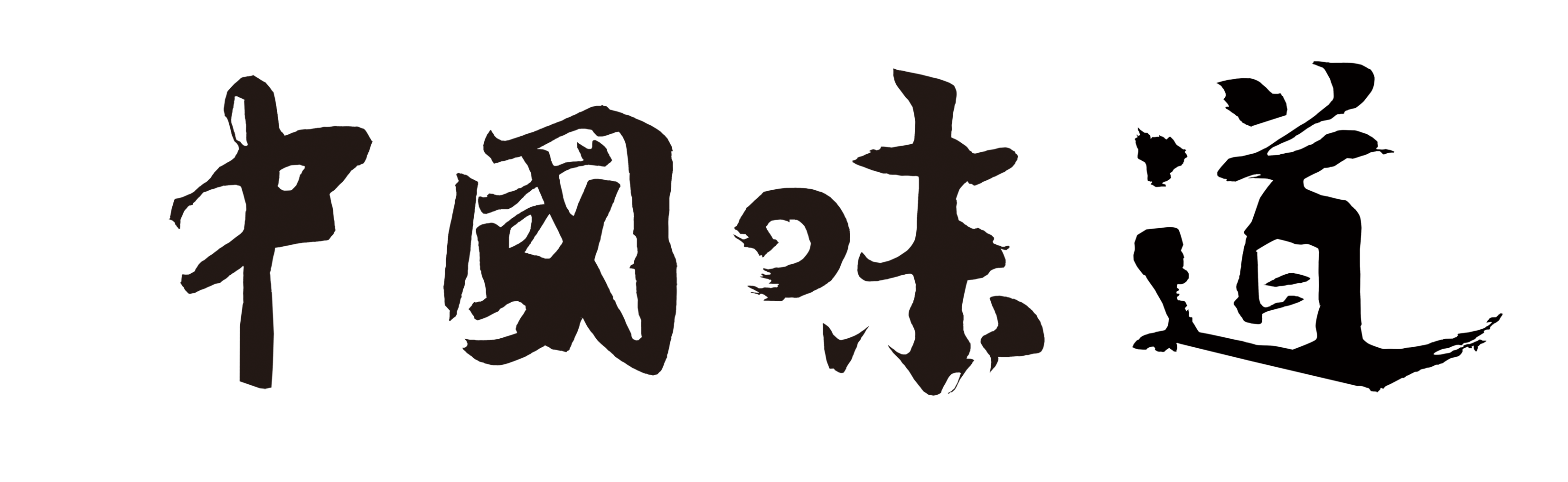 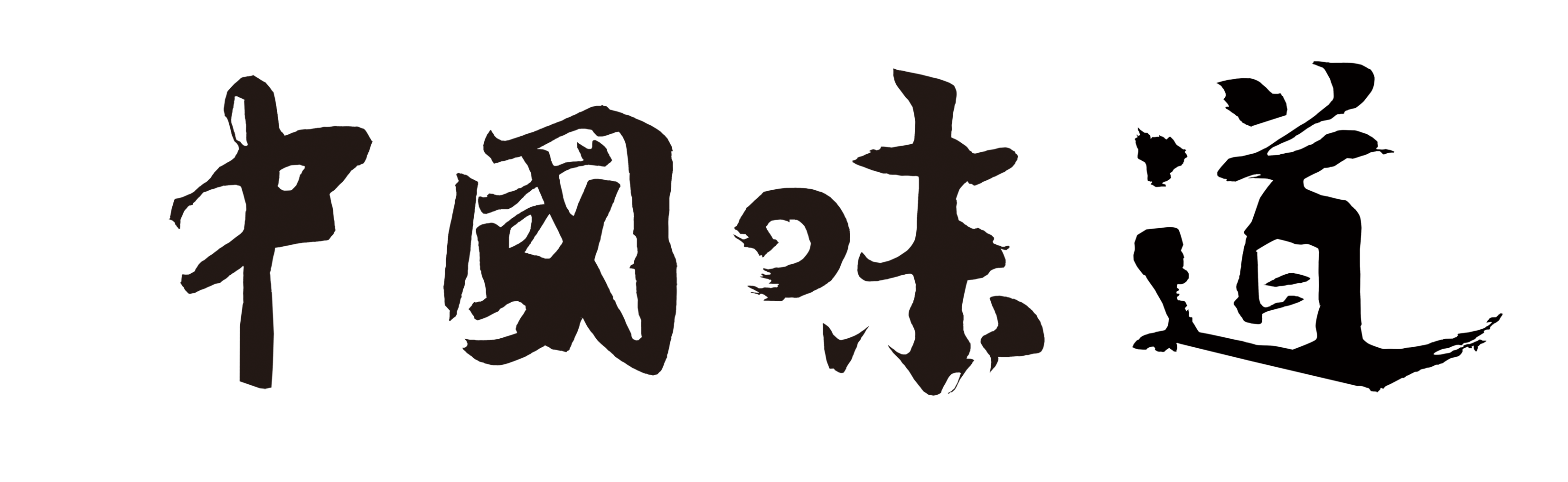 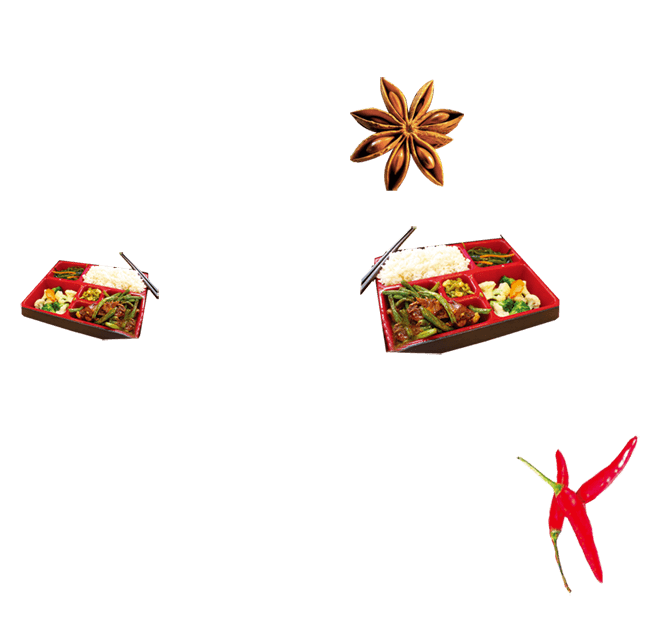 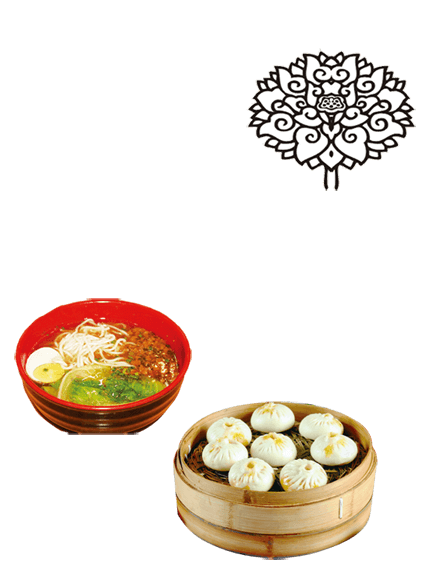 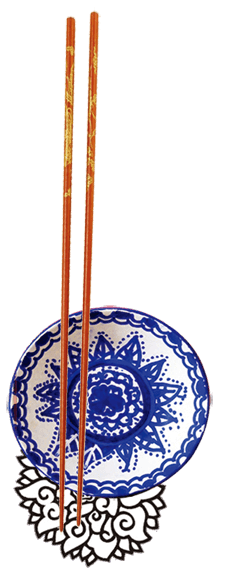 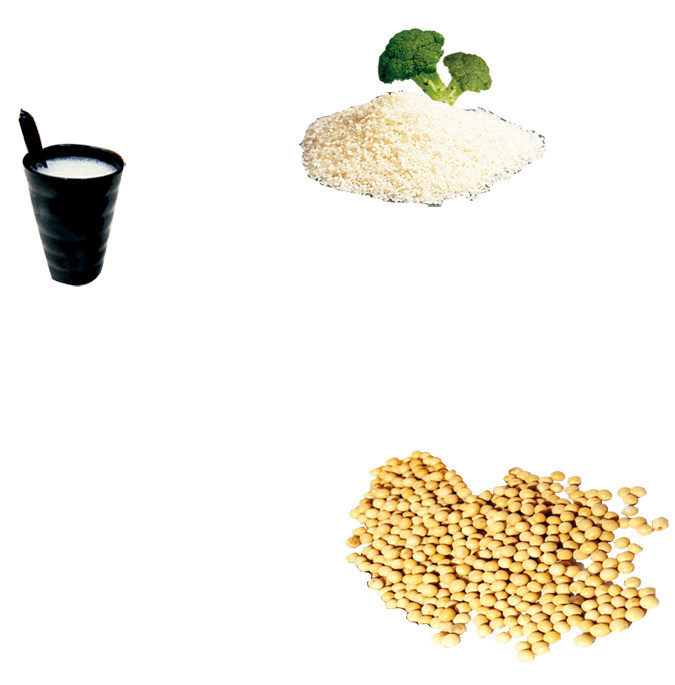 谢谢观赏
We know, is amazing, but that's all!
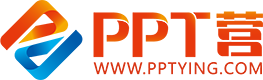 10000+套精品PPT模板全部免费下载
PPT营
www.pptying.com
[Speaker Notes: 模板来自于 https://www.pptying.com    【PPT营】]